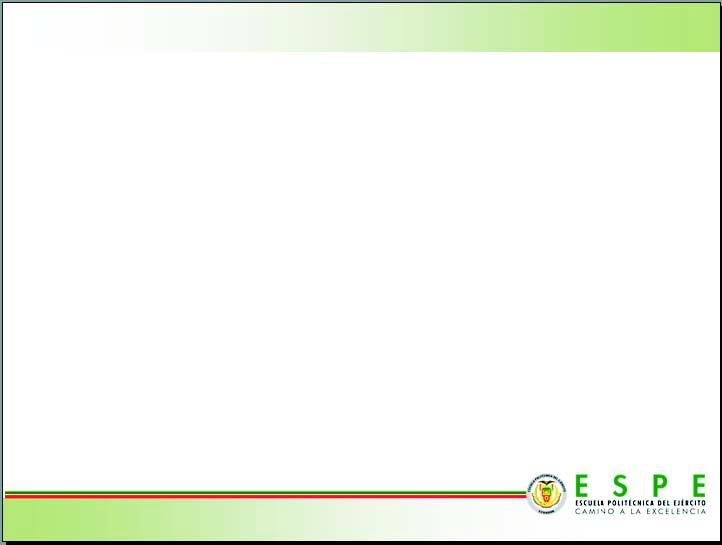 ESCUELA POLITÉCNICA DEL EJÉRCITO CARRERA DE INGENIERÍA MECÁNICA
“ANÁLISIS DE TENSIONES TÉRMICAS DENTRO DEL RANGO ELÁSTICO PARA SÓLIDOS CON COMPORTAMIENTO LINEAL E ISOTRÓPICO MEDIANTE EL MÉTODO DE LOS ELEMENTOS FINITOS”
REALIZADO POR
Christian Patricio Narváez Muñoz
OBJETIVOS
Desarrollar un modelo consistente de elemento finito para el análisis de tensiones térmicas dentro del rango elástico para sólidos con comportamiento lineal e isotrópico.
INTRODUCCIÓN
La variación de temperatura en un sólido produce la dilatación o contracción del mismo en función de la carga térmica suministrada. Esta dilatación o contracción constituye, evidentemente, una deformación del sólido, pero esta deformación no tiene necesariamente que venir acompañada de una modificación de la distribución de tensiones
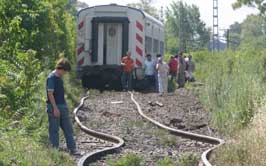 MÉTODO DE LOS ELEMENTOS FINITOS
La resolución de un problema diferencial sobre un dominio mediante el método de los elementos finitos se puede dividir en dos etapas:


Establecimiento de la formulación variacional del problema.
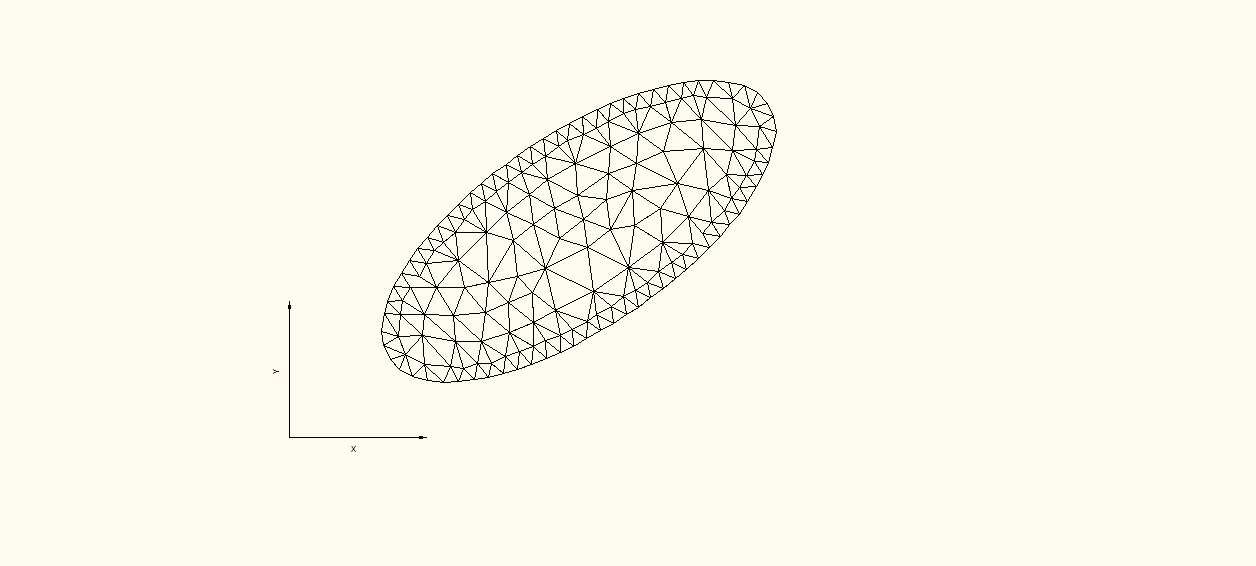 Búsqueda de una solución aproximada mediante la discretización del dominio en número finito de subdominios en los que se establece la aproximación de la función incógnita
GALERKIN-MÉTODO RESIDUOS PONDERADOS
FUNCIONES DE FORMA
Elemento lineal unidimensional
Elemento lineal triangular
ANÁLISIS TÉRMICO
Para el análisis térmico es necesario tener presente los mecanismos  de transferencia de calor que existen.
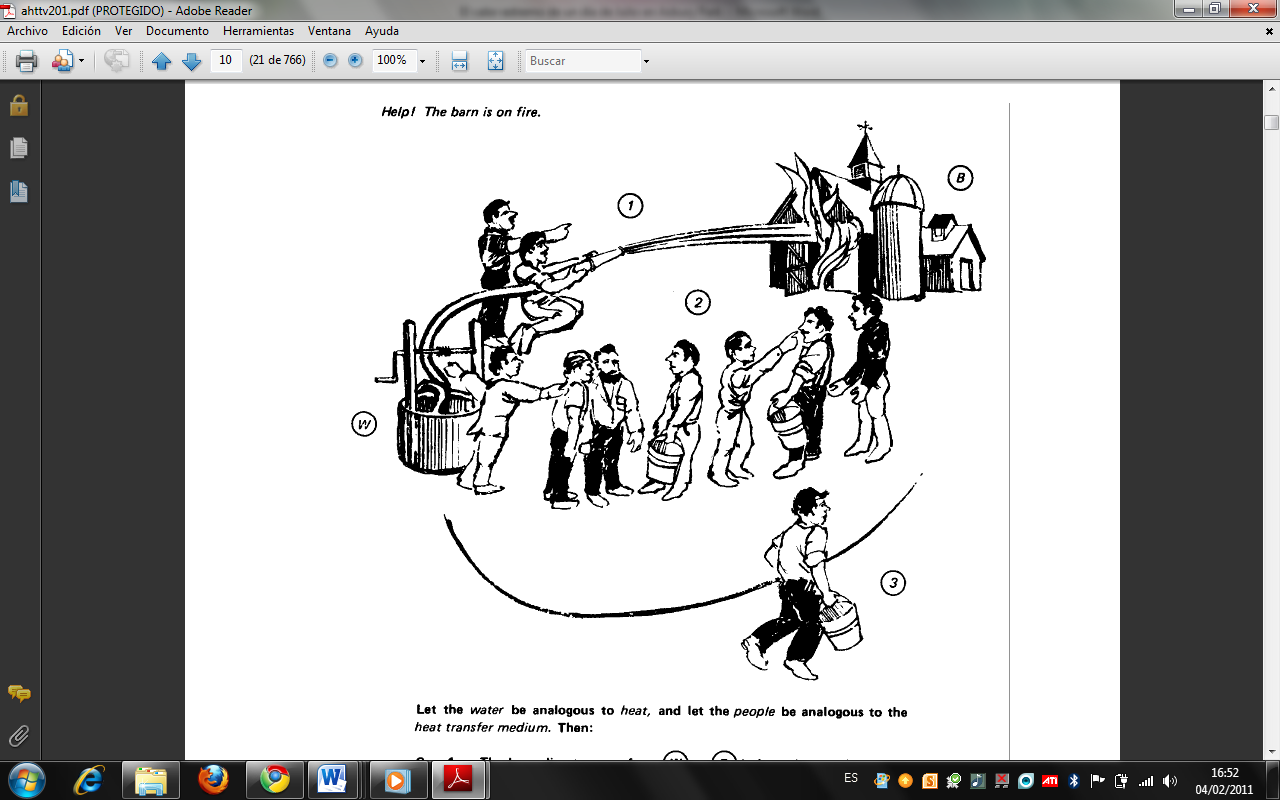 ECUACIÓN DE CONDUCCIÓN DE CALOR
CONDICIONES DE BORDE
FORMULACIÓN DEL FEM PARA TRANSFERENCIA DE CALOR
ANÁLISIS MECÁNICO
LEY DE HOOKE
FORMULACIÓN FEM PARA ANÁLISIS MECÁNICO
LEY  DE DUHAMEL-NEUMANN
ΔT
=                                   +
Solo Tensiones
Tensiones  y Temperatura
Solo  Temperatura
Aplicando el principio de superposición
Planteando el mismo problema pero a nivel macroscópico. Consideremos  un sólido homogéneo e isótropo que no tiene impedida su libre dilatación.
Equilibrio interno
Equilibrio  en el contorno
Ecuaciones de Compatibilidad
DISTRIBUCIÓN LINEAL SIMÉTRICA DE TEMPERATURAS
DISTRIBUCIÓN NO LINEAL SIMÉTRICA DE TEMPERATURAS
DISTRIBUCIÓN NO LINEAL NO SIMÉTRICA DE TEMPERATURAS
ANALOGÍA DE DUHAMEL
FORMULACIÓN FEM PARA LA TERMOELASTICIDAD DESACOPLADA
CALCULO DEL ESFUERZO TÉRMICO
ANÁLISIS DE RESULTADOS
Tomando como referencia la temperatura a la que el agua hierve en Sangolquí (2550 m)
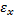 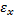 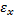 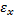 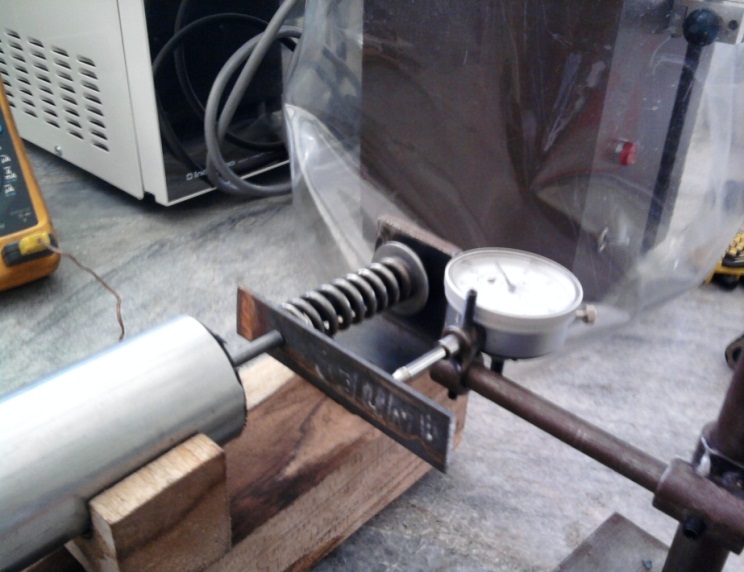 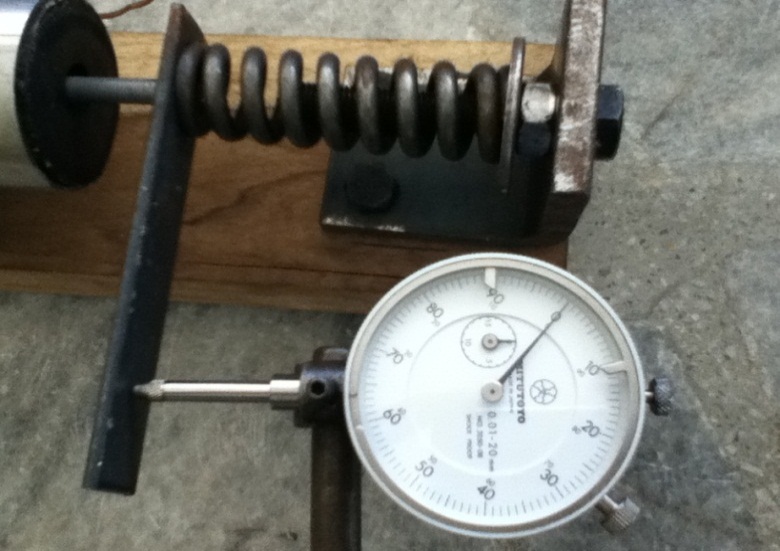 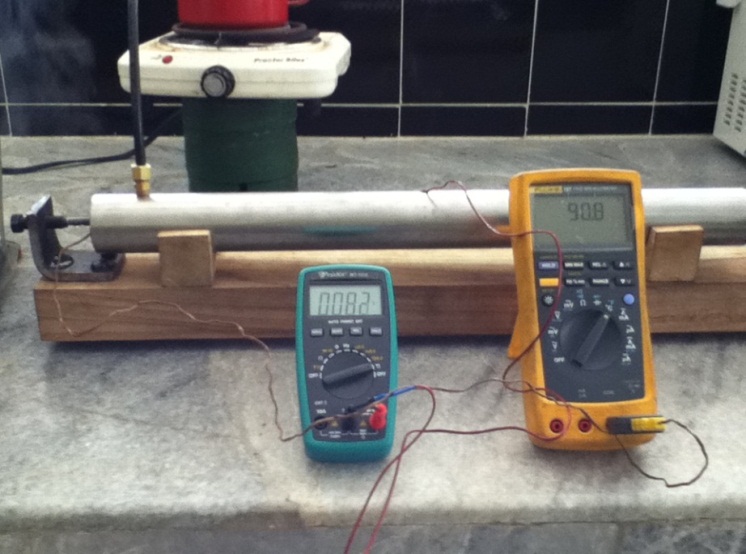 PRUEBA BIDIMENSIONAL 


Una chapa de aluminio, esta empotrada en ambos lados, con 4 pernos  en cada lado, como se muestra en la figura. La carga térmica va estar proporcionada por vapor de agua. El empotramiento de la placa se realizara en material LAMIGAMID 100 (DURALON).  Determinar los esfuerzos térmicos que se generan en la placa.
Para el cálculo de las tensiones térmicas, se recure a medir con una roseta de deformación que está ubicada en la mitad de la plancha,  de la que se obtiene los siguientes datos.
MATRIZ DE GIRO
Solución mediante simulación numérica
1848Elementos
1242 Elementos
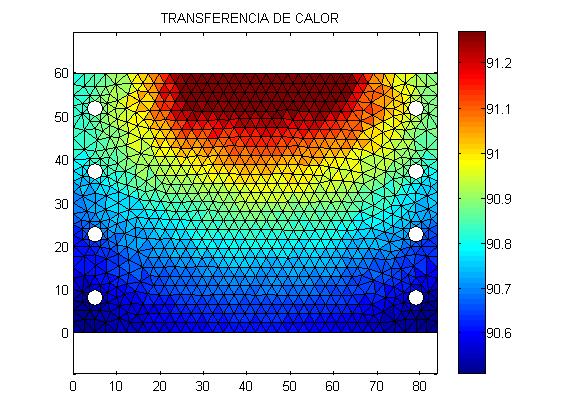 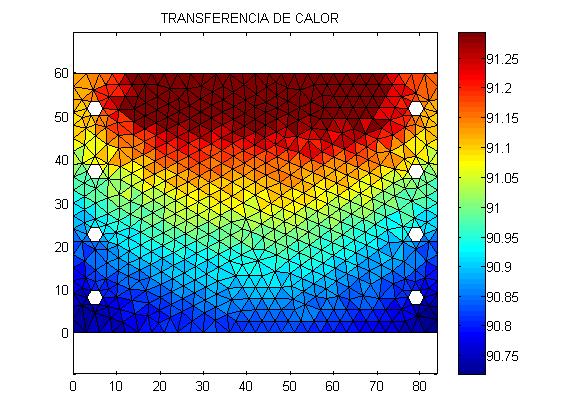 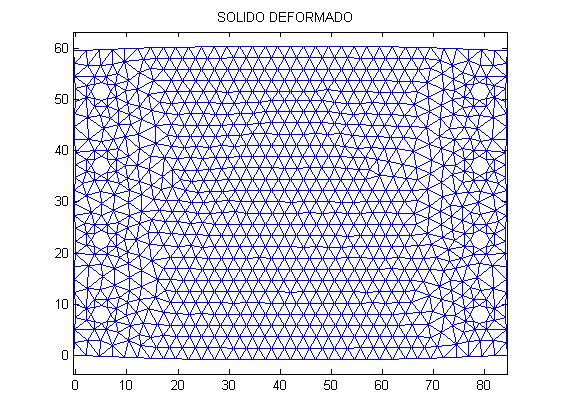 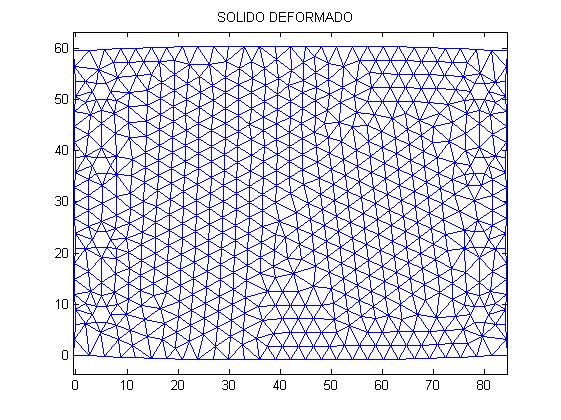 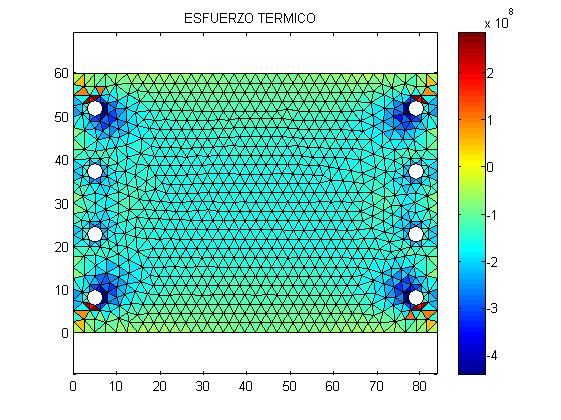 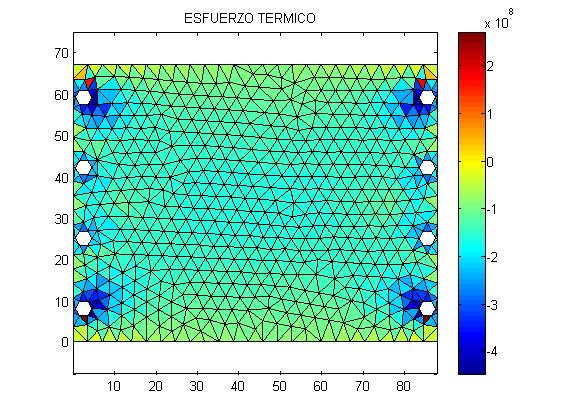 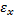 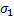 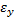 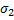 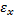 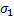 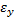 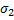 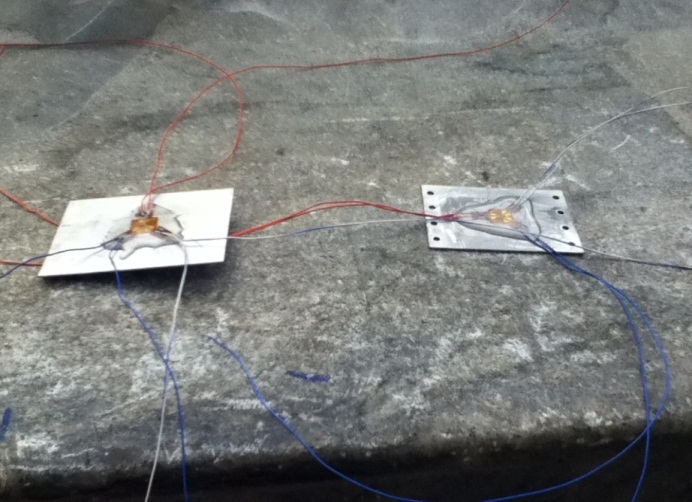 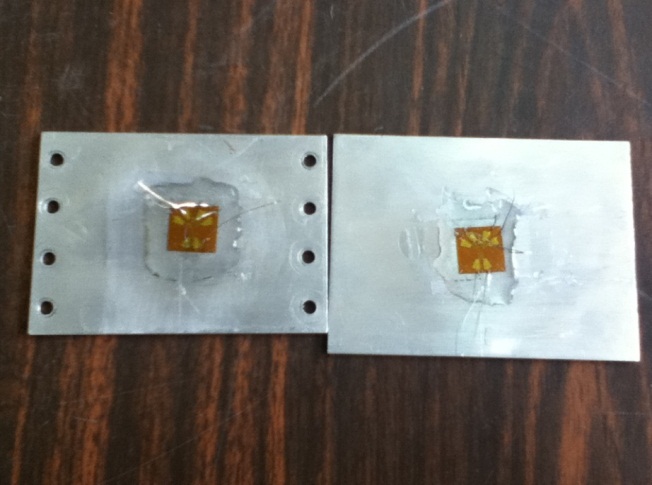 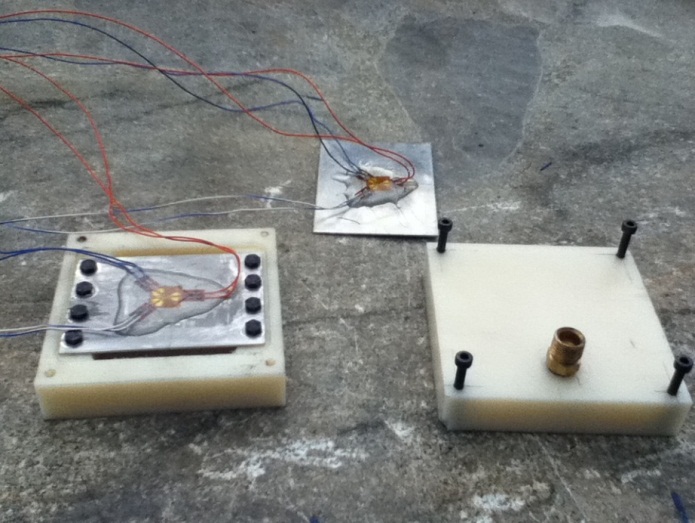 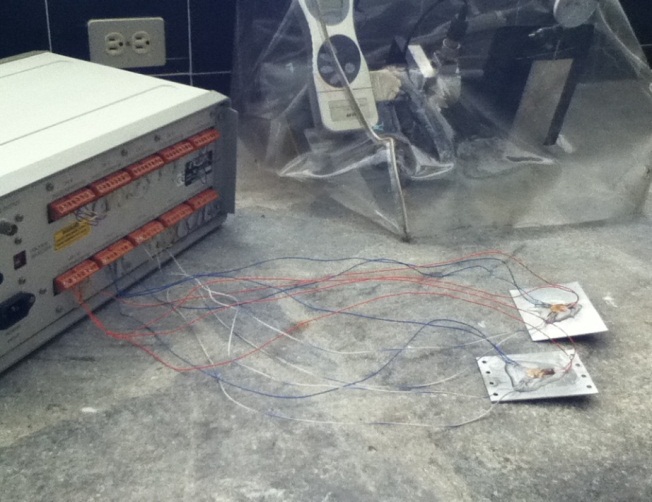 CONCLUSIONES
En este trabajo se realizó, primero la caracterización experimental del comportamiento termomecánico, a través de los ensayos propuestos en ALUMINIO. En la obtención de los datos se observó que al aumentar el número de elementos los errores se van reduciendo, esto se debe básicamente que la interpolación que realizamos se va ajustando de mejor manera a la curva real. En general podemos decir que las predicciones dadas por la simulación numérica reprodujeron de  manera satisfactoria el comportamiento del material.
Los errores más notables son los que se produjeron en las mediciones de las tensiones térmicas que son: 2.48 % en la prueba unidimensional y 4.51% en la prueba bidimensional. Esto se debe a las dificultades presentes en la convección, hacen que sea imposible tener una simulación completa de este proceso de transferencia de calor, por esta razón solo nos centramos en conocer la trasferencia de calor desde una superficie y no fue de nuestro interés la variación de flujo de calor, esto nos conlleva a utilizar formulas empíricas para calcular el coeficiente de convección, también teniendo en cuenta que el empotramiento de la prueba bidimensional se realizó sobre LAMIGAMID 100 que es un material con comportamiento no lineal y por esta razón no fue tomado en cuenta en la simulación numérica.
Gracias